Окислительно-восстановительные реакции (ОВР)
Окислительно-восстановительные реакции — это химические реакции, сопровождающиеся изменением степени окисления у атомов реагирующих веществ. 
При этом некоторые частицы отдают электроны, а некоторые получают.
Окислители — это частицы (атомы, молекулы или ионы), которые принимают электроны в ходе химической реакции. При этом степень окисления окислителя понижается. Окислители при этом восстанавливаются.

Восстановители — это частицы (атомы, молекулы или ионы), которые отдают электроны в ходе химической реакции. При этом степень окисления восстановителя повышается. Восстановители при этом окисляются.
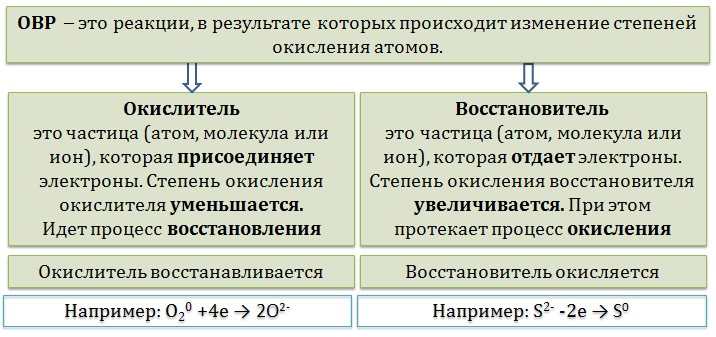 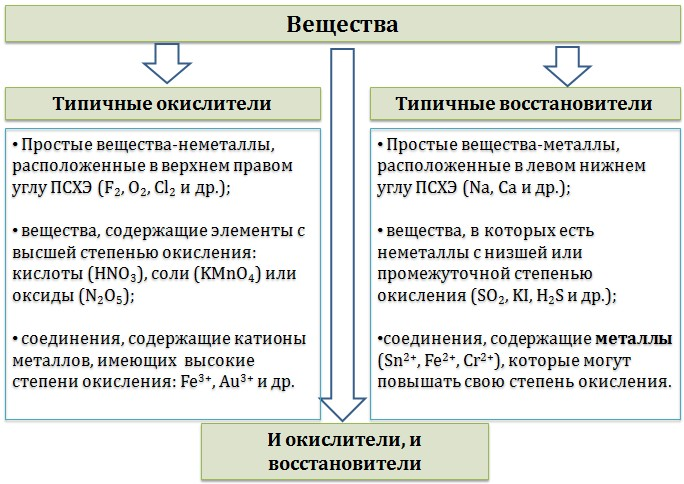 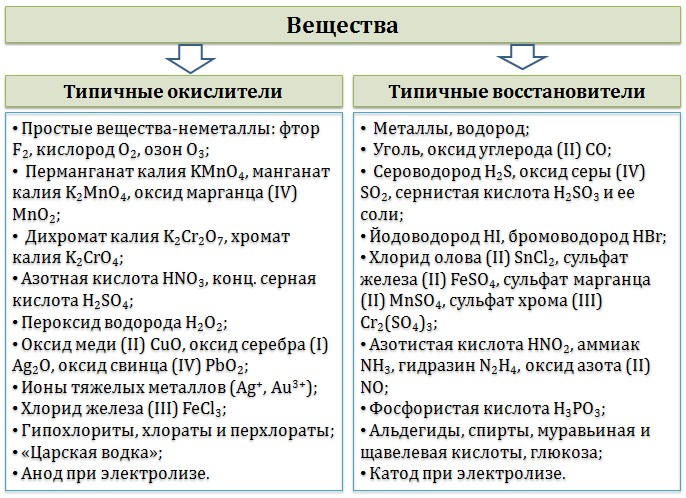 Наиболее распространенные окислители:
перманганат калия (KMnO4);
дихромат калия (K2Cr2O7);
азотная кислота (HNO3);
концентрированная серная кислота (H2SO4);
пероксид водорода (H2O2);
оксиды марганца (IV) и свинца (IV) (MnO2, PbO2);
расплавленный нитрат калия (KNO3) и расплавы некоторых других нитратов .
восстановители:
магний (Mg), алюминий (Al), цинк (Zn) и другие активные металлы;
водород (Н2) и углерод (С);
иодид калия (KI);
сульфид натрия (Na2S) и сероводород (H2S);
сульфит натрия (Na2SO3);
хлорид олова (SnCl2).
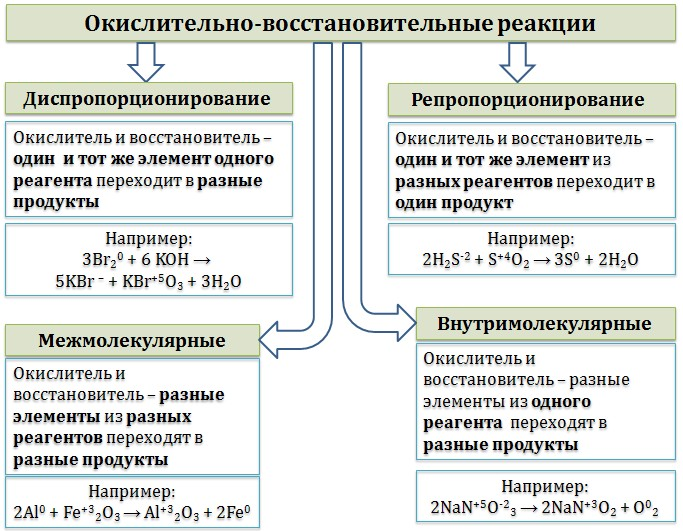 Окисление — это процесс отдачи электронов восстановителем.
Восстановление — это процесс присоединения электронов окислителем.
Окислитель восстанавливается, а восстановитель окисляется.

В окислительно-восстановительных  реакциях соблюдается электронный баланс: 
количество электронов, которые отдает восстановитель, равно количеству электронов, которые получает окислитель.
Схема составления уравнений ОВР методом электронного баланса:
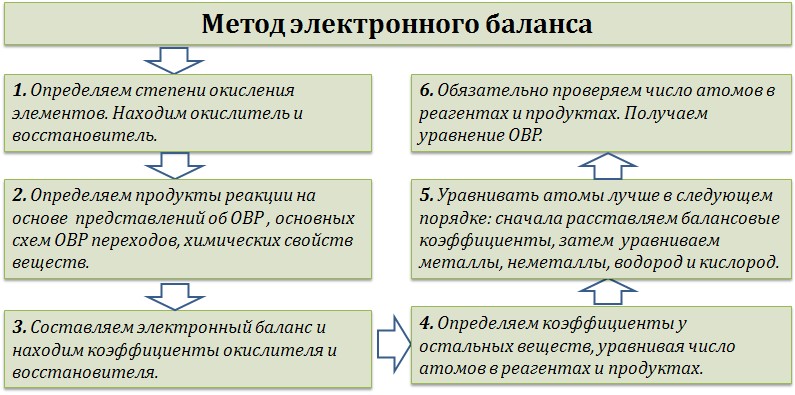 Среда протекания реакции позволяет определить состав и форму существования остальных продуктов ОВР. Основной принцип — продукты образуются такие, которые не взаимодействуют с реагентами!
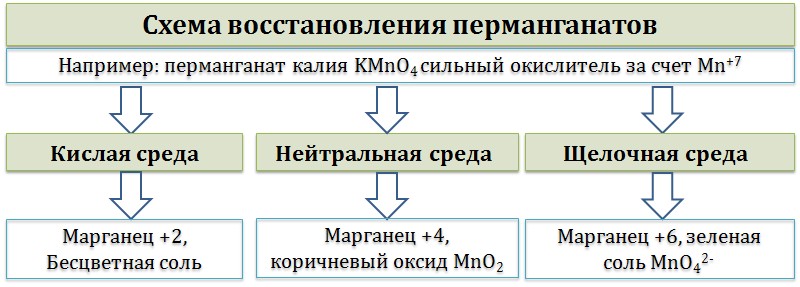 Если среда раствора кислая, то среди продуктов реакции не могут присутствовать основания и основные оксиды, т.к. они взаимодействуют с кислотой. И, наоборот, в щелочной среде исключено образование кислоты и кислотного оксида.
При увеличении температуры большинство ОВР, как правило, проходят более интенсивно и более глубоко.
Схема восстановления хроматов/бихроматов
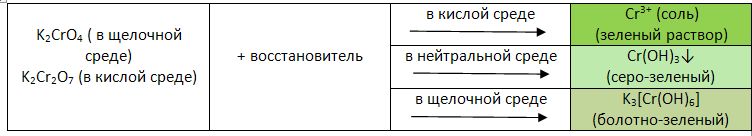